История и культура моего народа
Номинация:«Выдающиеся деятели моего народа»Тема: «Сохраняя традиции предков»
Автор: Росугбу Регина, обучающаяся 5 класса МБОУ СОШ с. Ачан
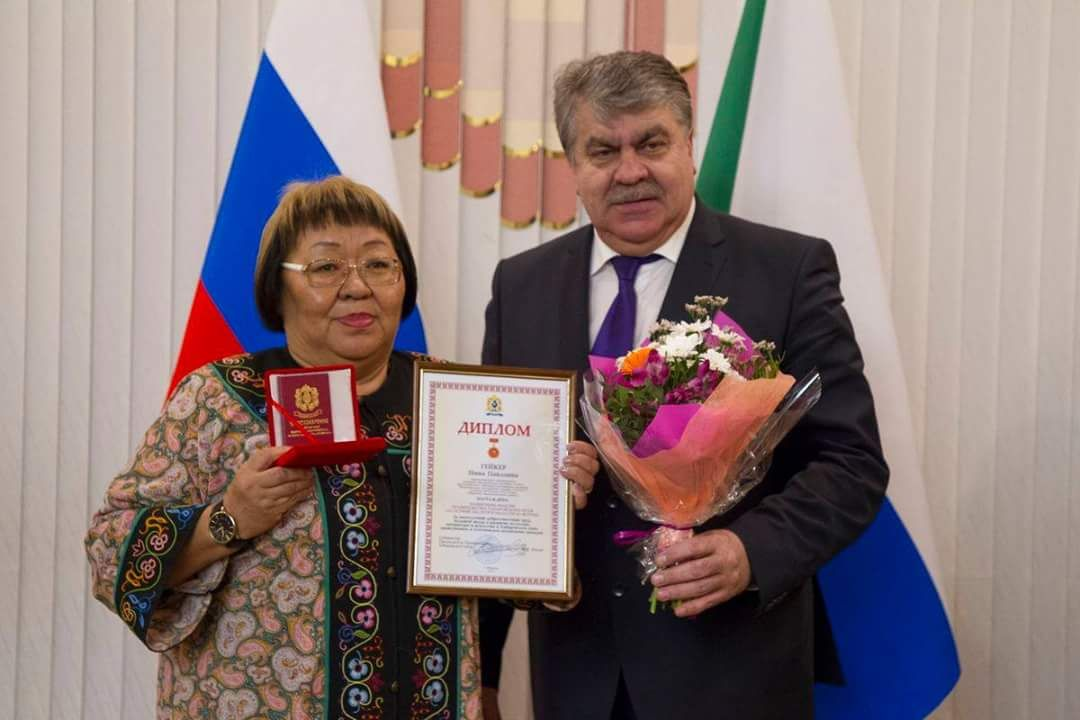 Нина Павловна Гейкер
художественный руководитель народного ансамбля «Сиун» и образцового ансамбля «Тасима» НКЦ «Силэмсэ» с. Ачан
Тасима-лепёшечки , которые любит каждый житель села
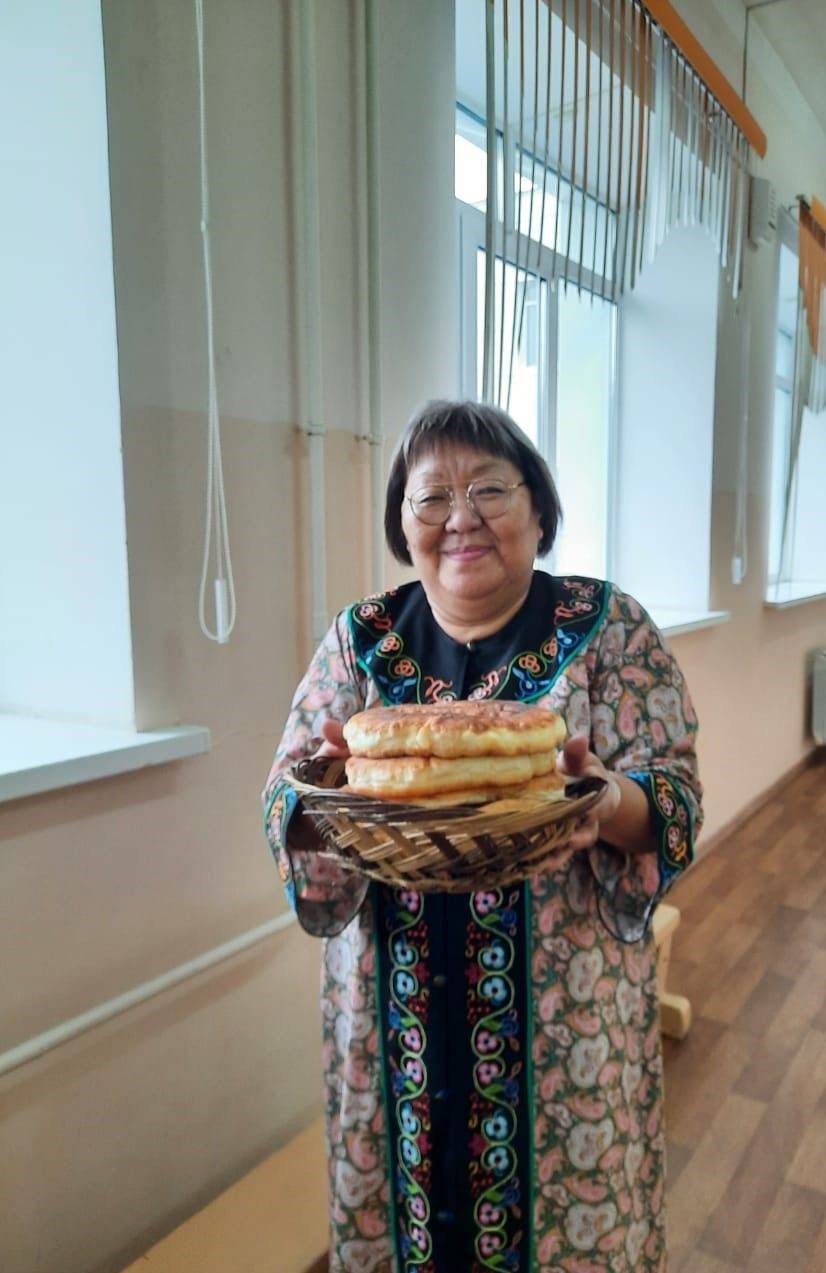 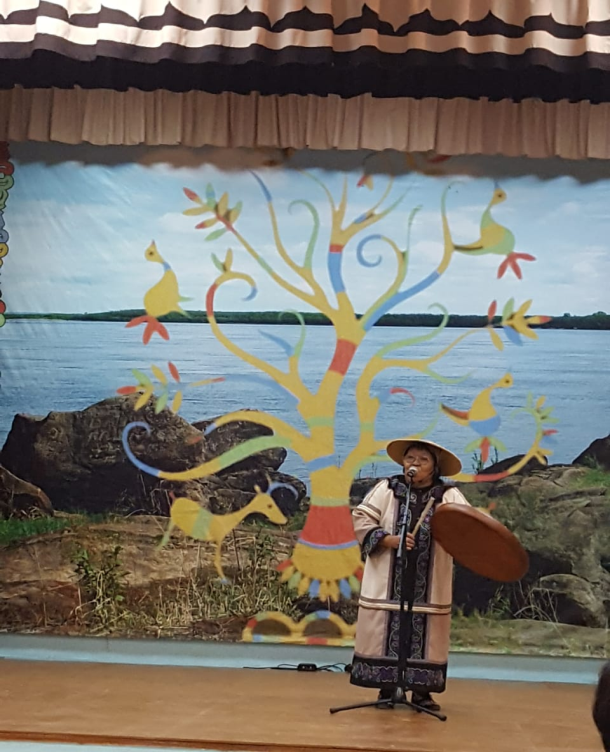 Ансамбль «Сиун»
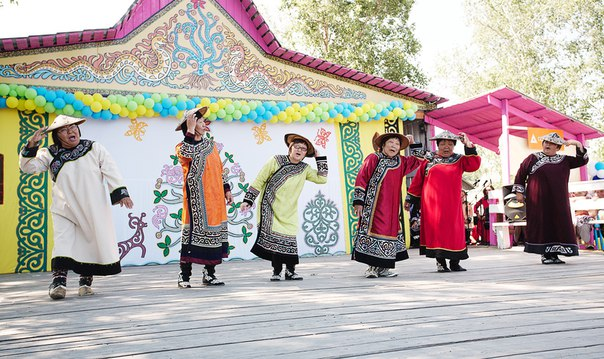 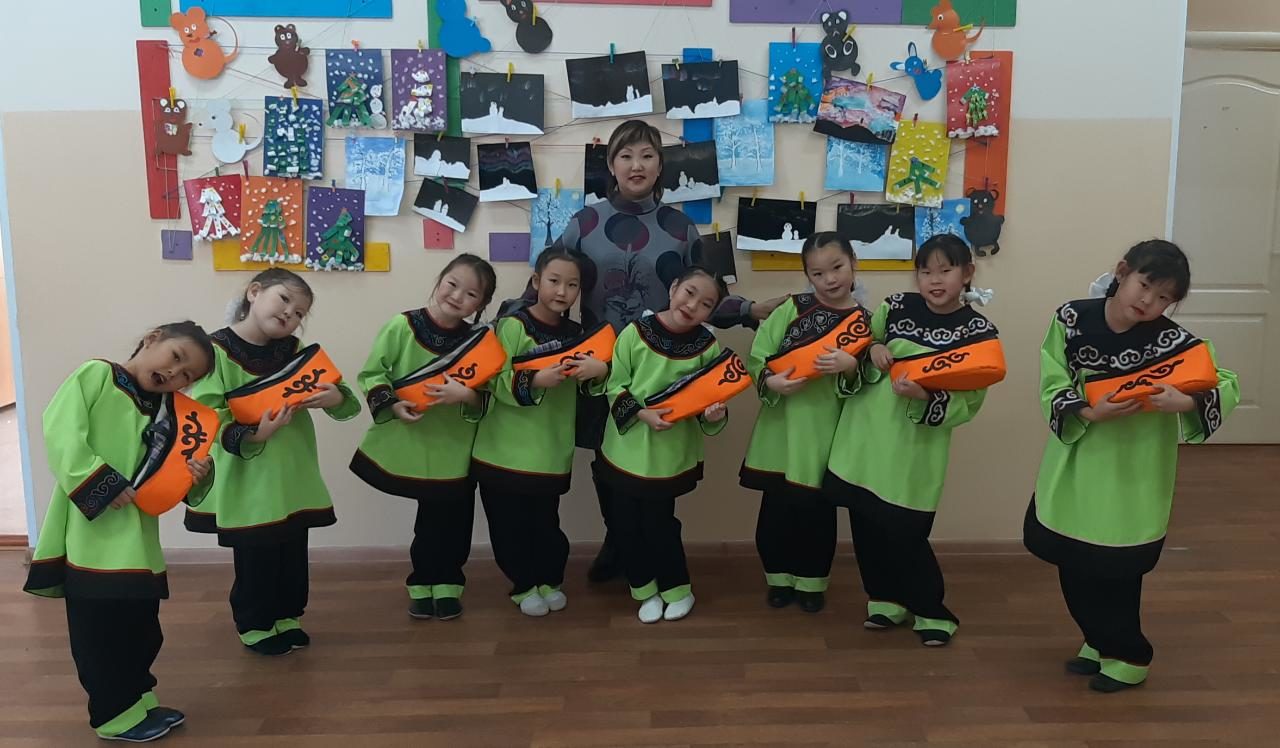 Дети ансамбля «Тасима»
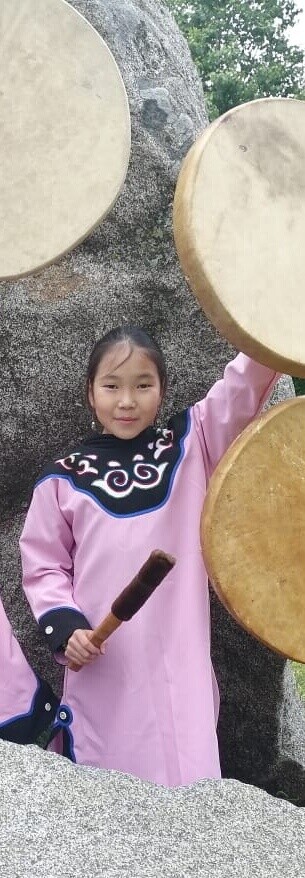 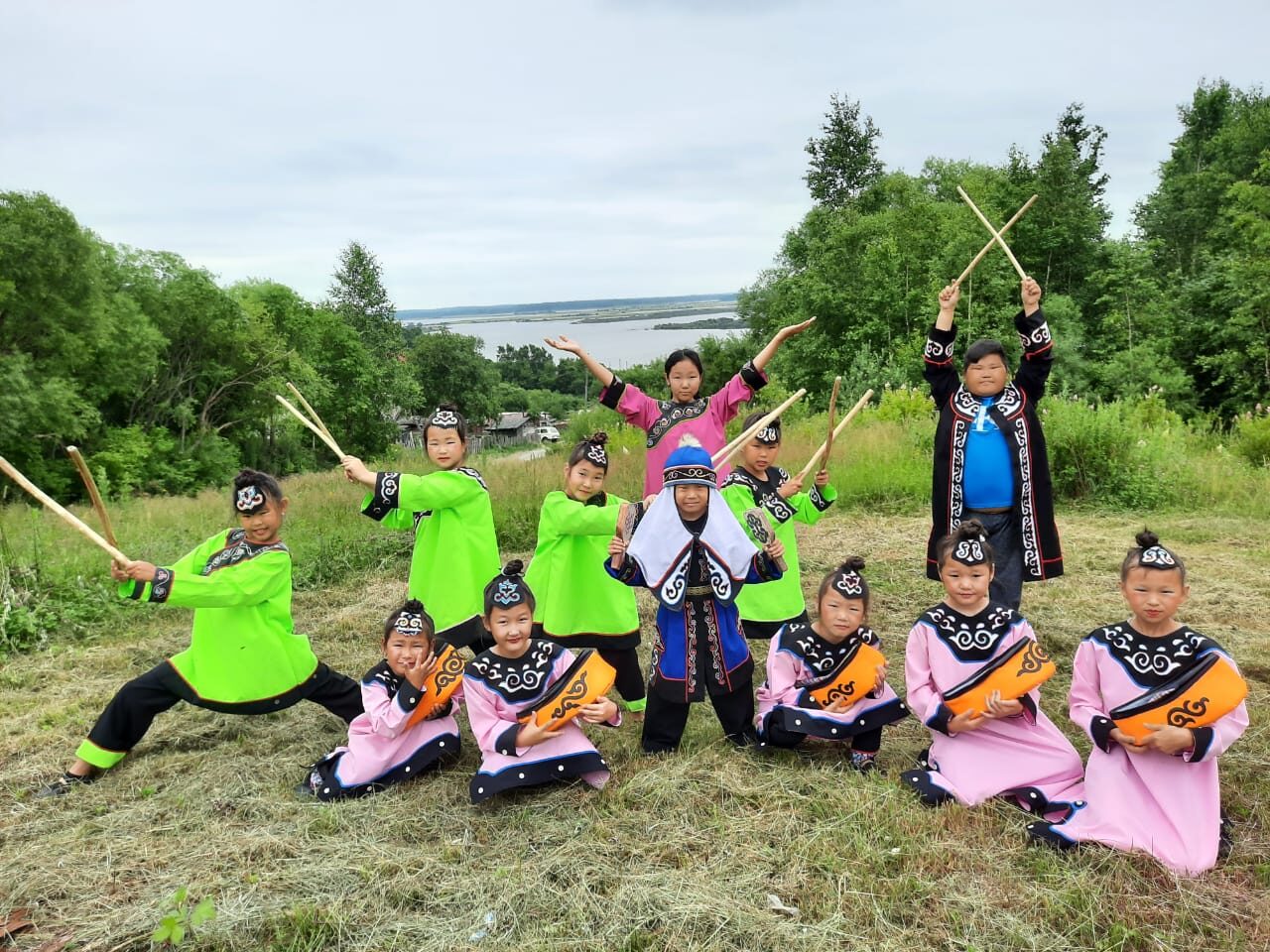